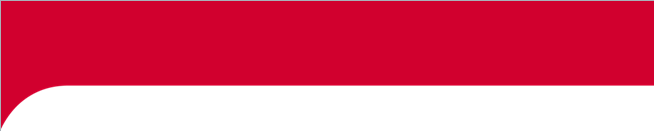 ACCESSOIRES NINTENDO SWITCH
Chargeur voiture 2A pour la Switch
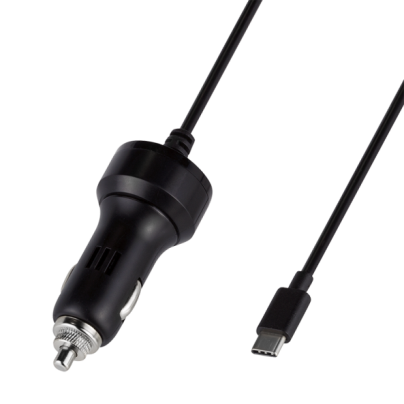 Caractéristiques techniques : 

- Chargeur allume cigare avec cordon Type C pour Switch 
- 5V 2A 
- Longueur du câble : 1,8 m
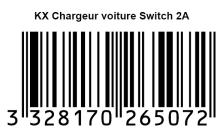 Ref Innelec : 	61881100046
Gencod : 	3328170265072
Deee :	0,08 €
Prix public généralement constaté : 14,99 €
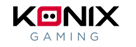